SUBJECT: E-COMMERCE & 
BUSINESS COMMUNICATION
PROF. ANJALI  GUPTA
DEPT. OF COMMERCE
THK JAIN COLLEGE
SEMESTER: II
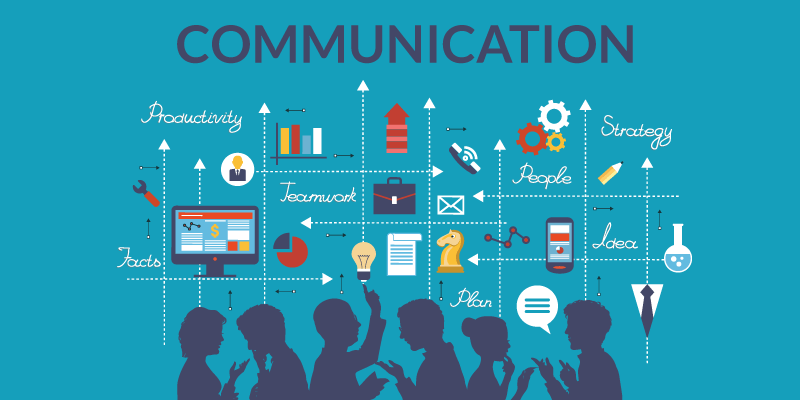 CONTENTS
What is Communication?
  Process of Communication
  Types of Communication
  Levels of Communication
  Communication Barriers
  Tools of Effective Communication
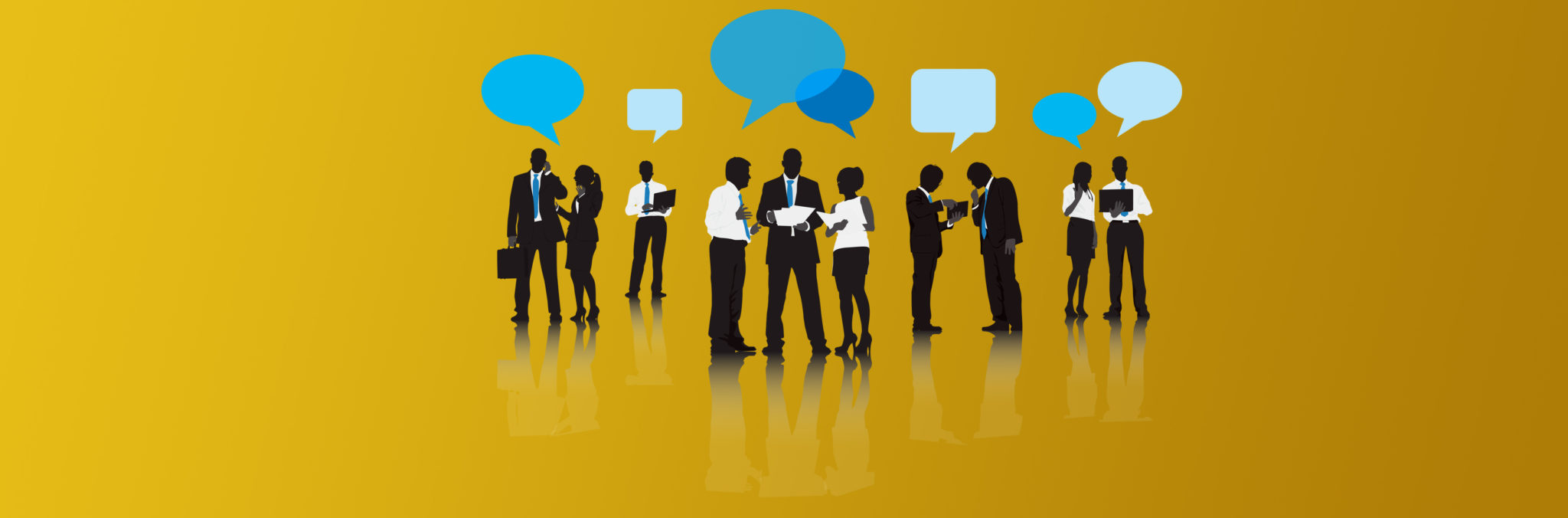 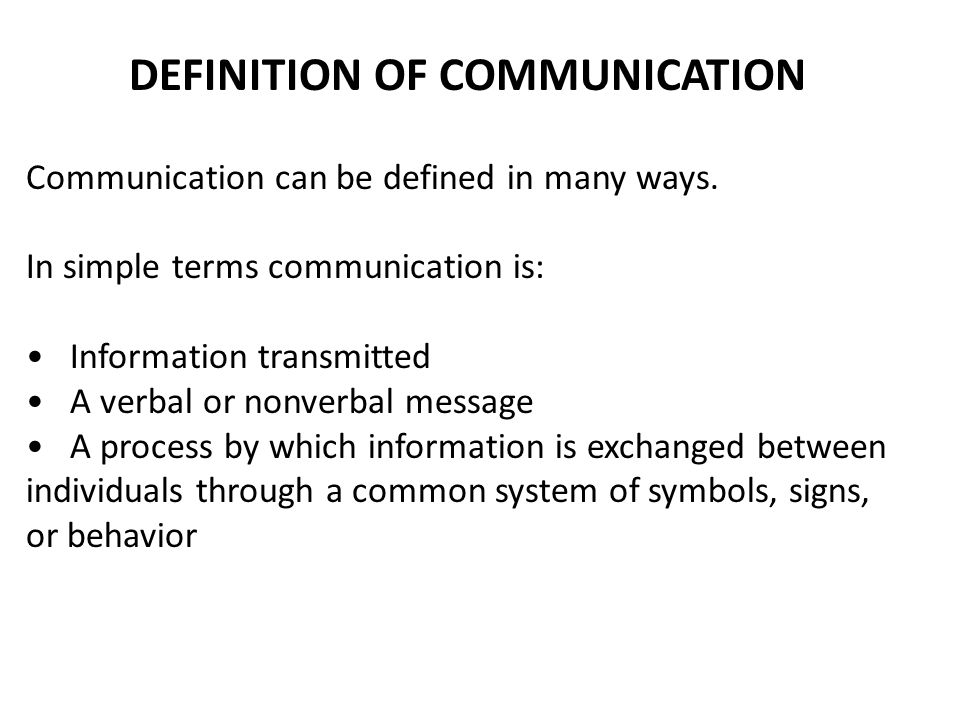 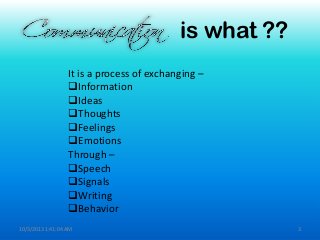 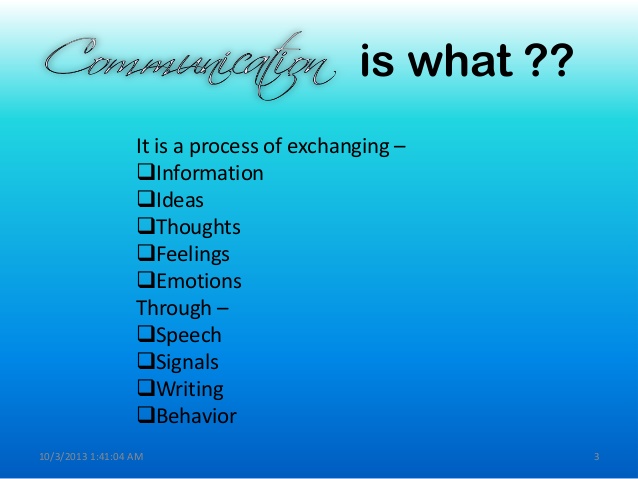 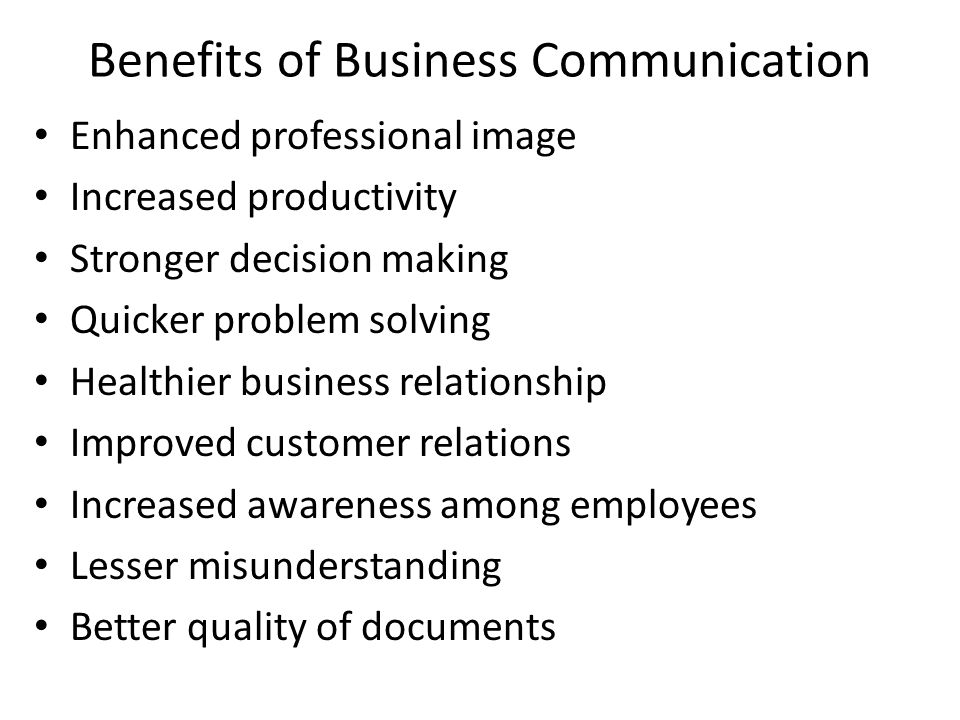 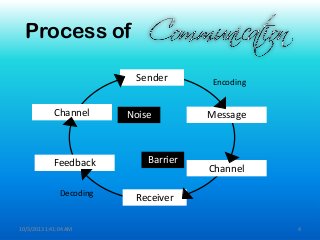 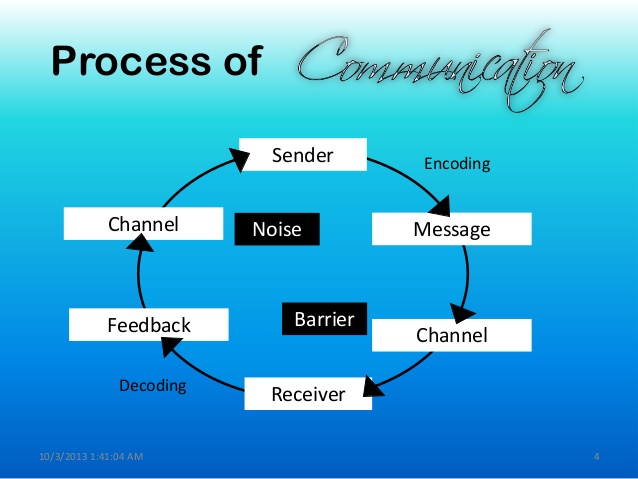 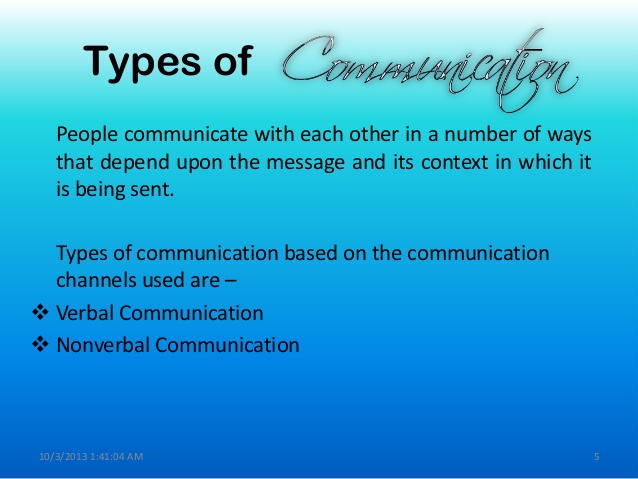 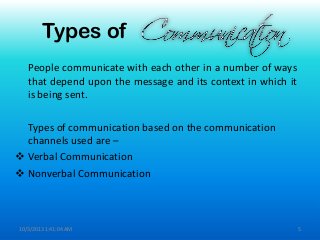 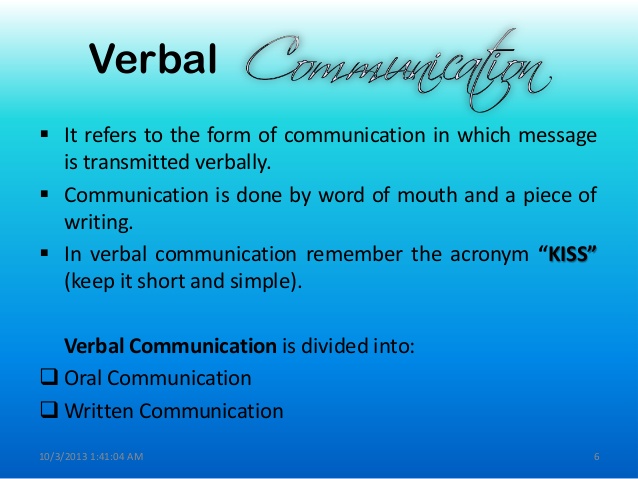 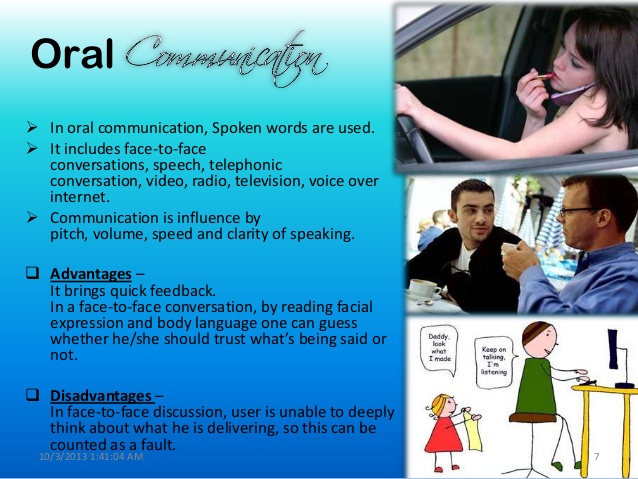 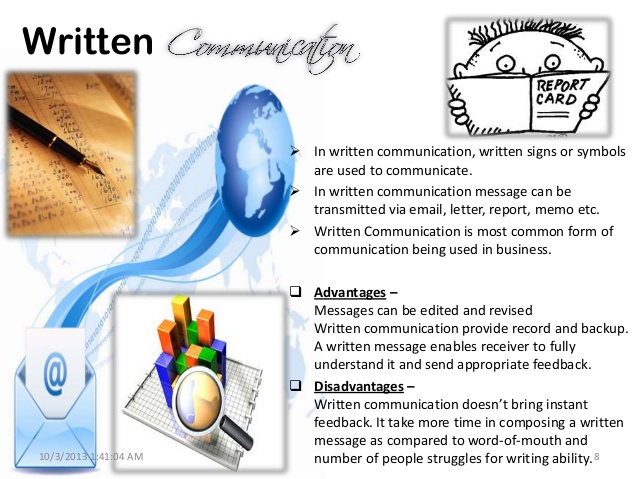 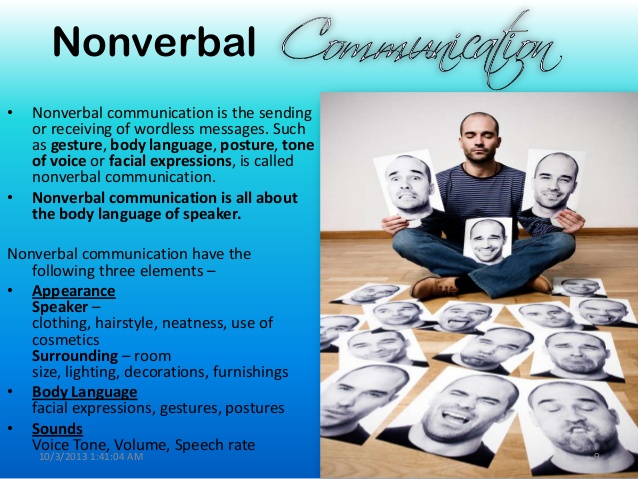 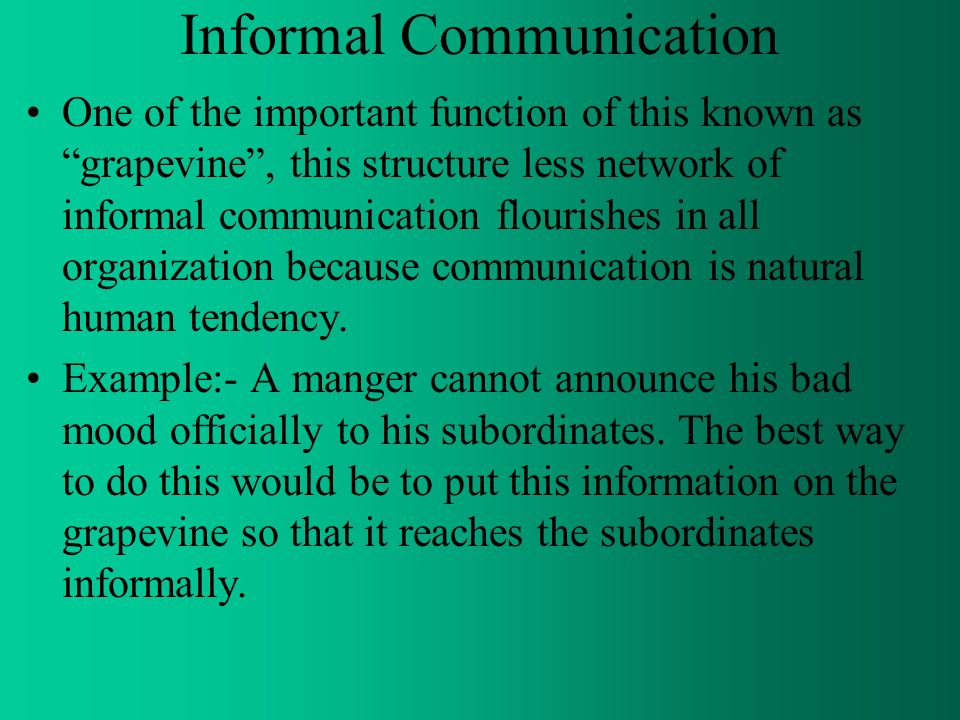 Difference between Formal and Informal Communication
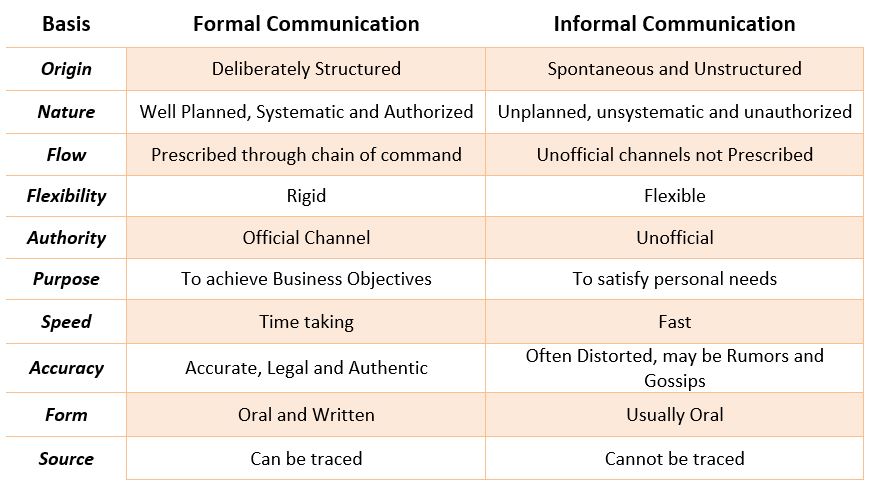 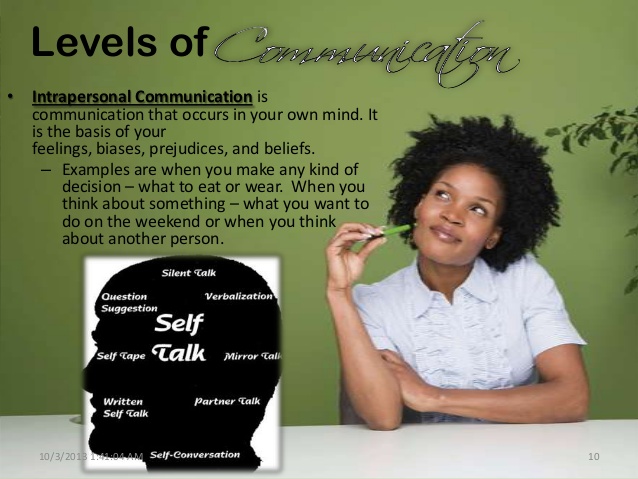 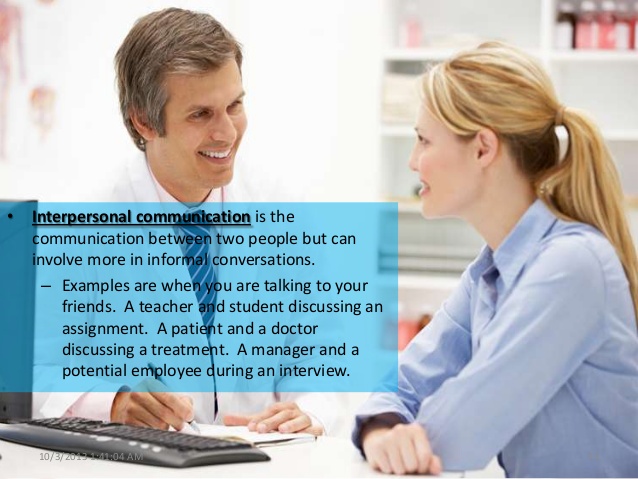 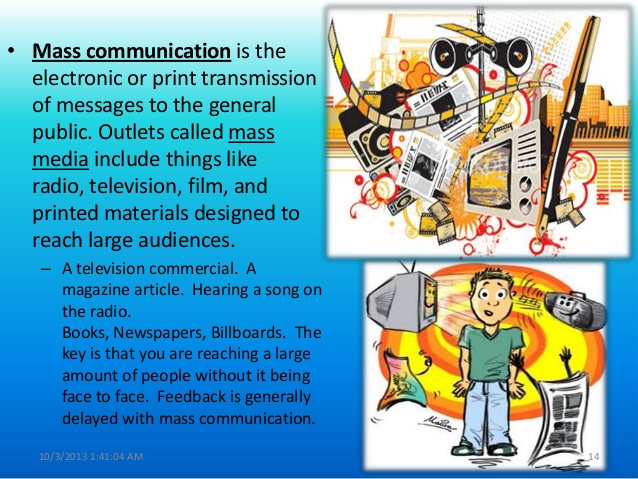 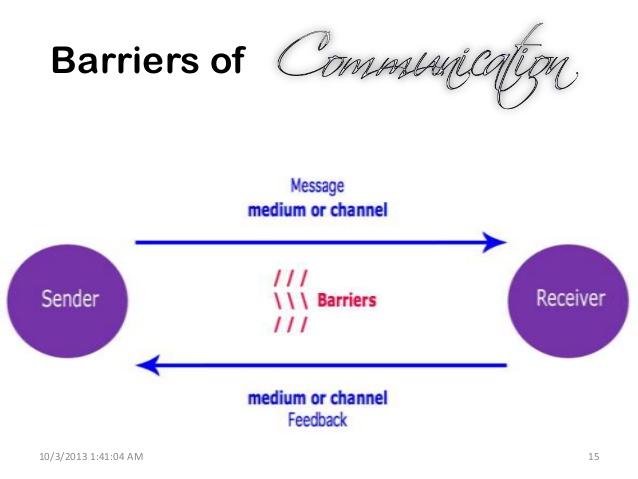 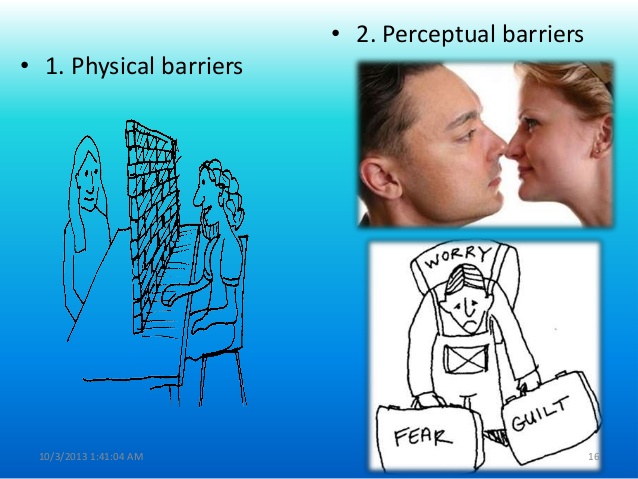 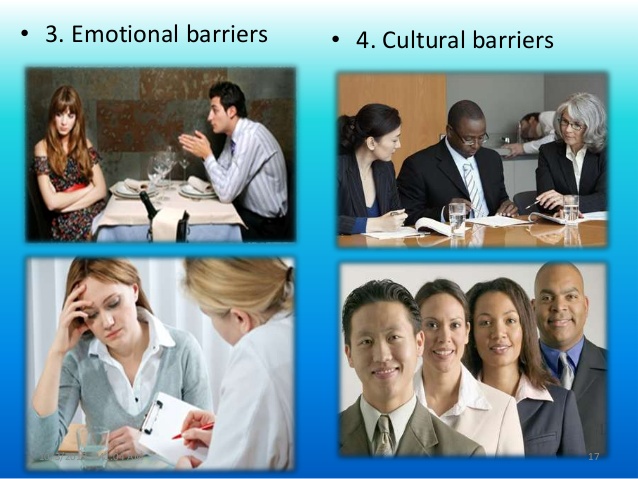 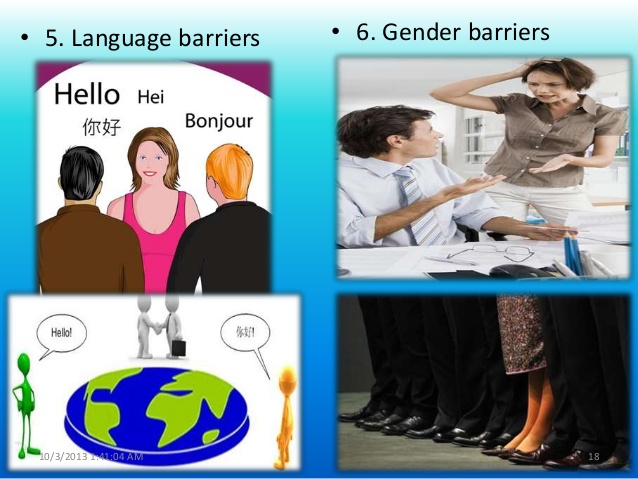 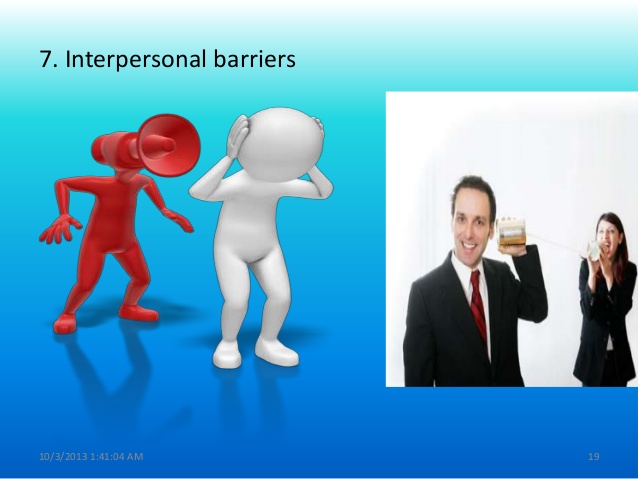 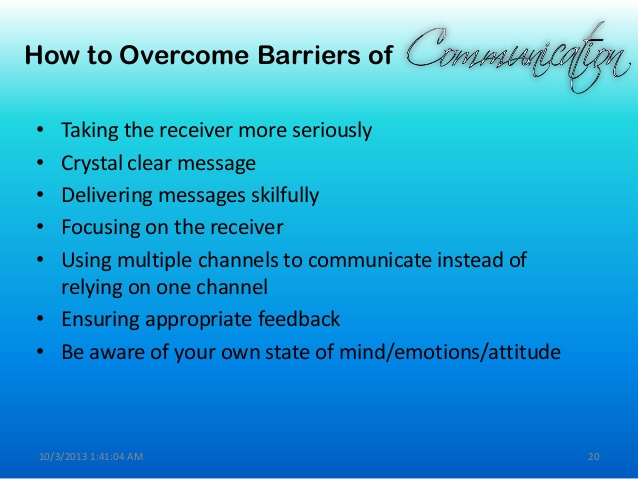 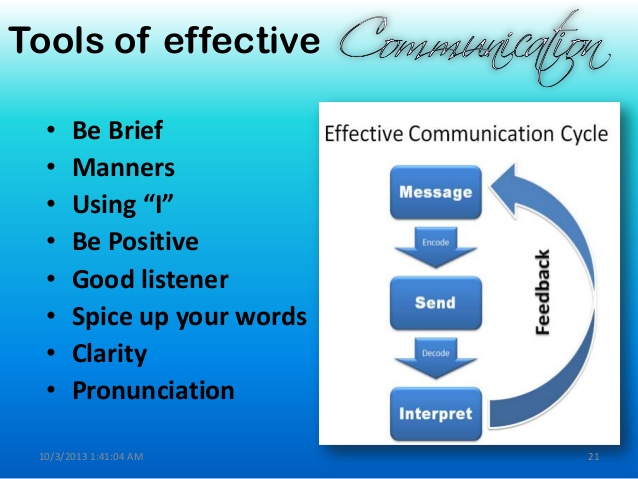 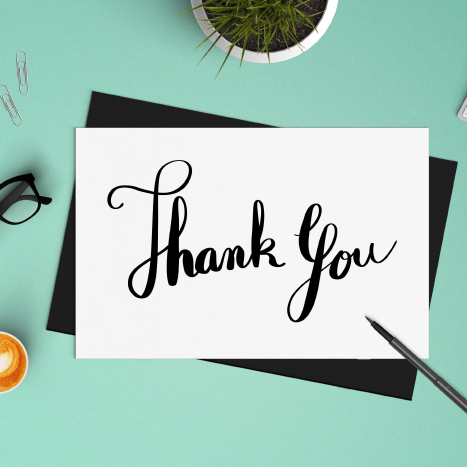